POLİSİTEMİ VERA
Prof. Dr. H. İsmail Sarı
İç Hastalıkları ve Hematoloji Uzmanı
https://www.profdrhisari.com
Polisitemi Vera
Kemik İliğinde ; Eritroid, Myeloid ve Megakaryositik serinin aşırı üretimiyle karakterize,“klonal, kronik, progresif “ myeloproliferatif bir hastalıktır.
Her üç seri artar.
Genellikle eritroid seri artışı ön plandadır.
PV :Epidemiyoloji
İnsidans: 2.3  olgu/ 100.000 
Ortalama tanı koyulma yaşı 60’tır
Erkek/Kadın oranı 1.2
Petro-kimya ve kimyasal tesislerde çalışanlarda oran yüksek
% 6 oranında ailevi geçiş
PV: Patogenez
JAK2-V617F mutasyonunun bulunması patogenezinin anlaşılmasında ve tanımlanmasında  kolaylık sağlamış

Yeni tedavi hedefleri 
JAK2V617F Mutasyonu
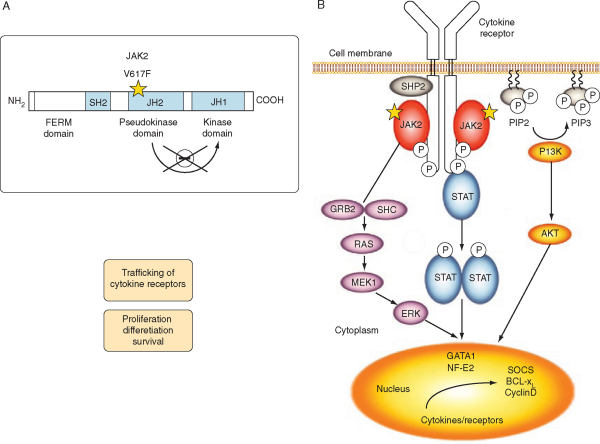 EPO DAN BAĞIMSIZ ERİTROİD KOLONİLER OLUŞUR.
PV’da görülme oranı %80-95
PV: KLİNİK SEMPTOM VE BULGULAR
Genelde tesadüfi olarak kan sayımında saptanır
Semptomlar
Kan viskositesinin artması
Splenomegali
Kanama
Hipermetabolizma nedeniyle gelişir
PV :Semptomlar
PV : Klinik Bulgular
PV : Klinik Bulgular
Lenfadenopati bulunmaz. 
Siyanoz görülebilir.
Eritromelalji (parmaklarda kızarıklık, şişlik ve ağrı) görülebilir 
Aspirine cevap veren bacak ağrısı ve kemik hassasiyeti olabilir.
Arteryel ve venöz tromboemboliler, SVO, Budd-Chiari Sendromu
Artrit 
Kanama: Epistaksis, GIS kanaması
Periferik damar hastalığı
PV : Klinik Bulgular
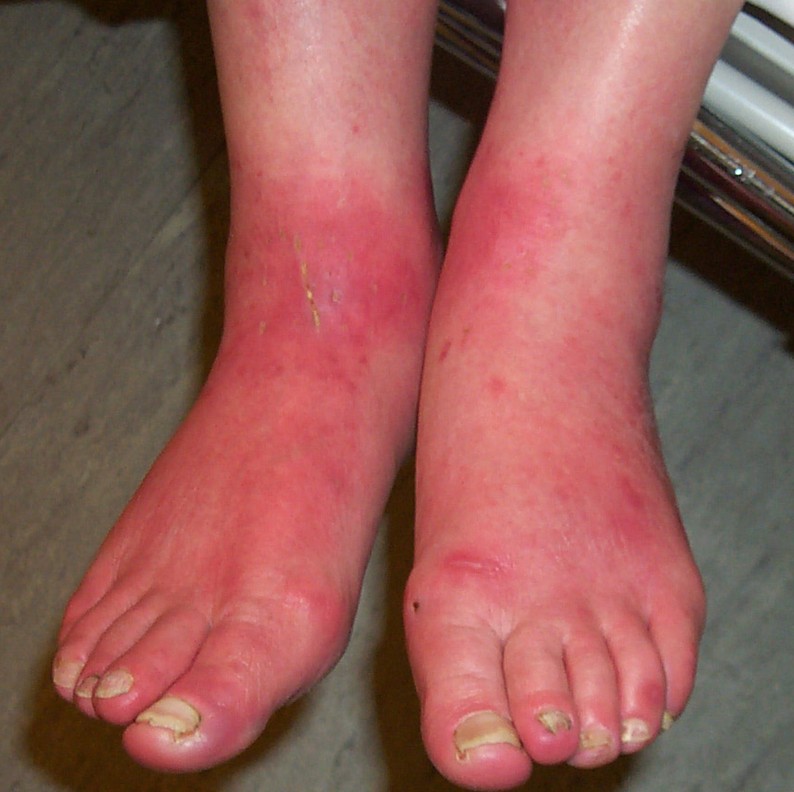 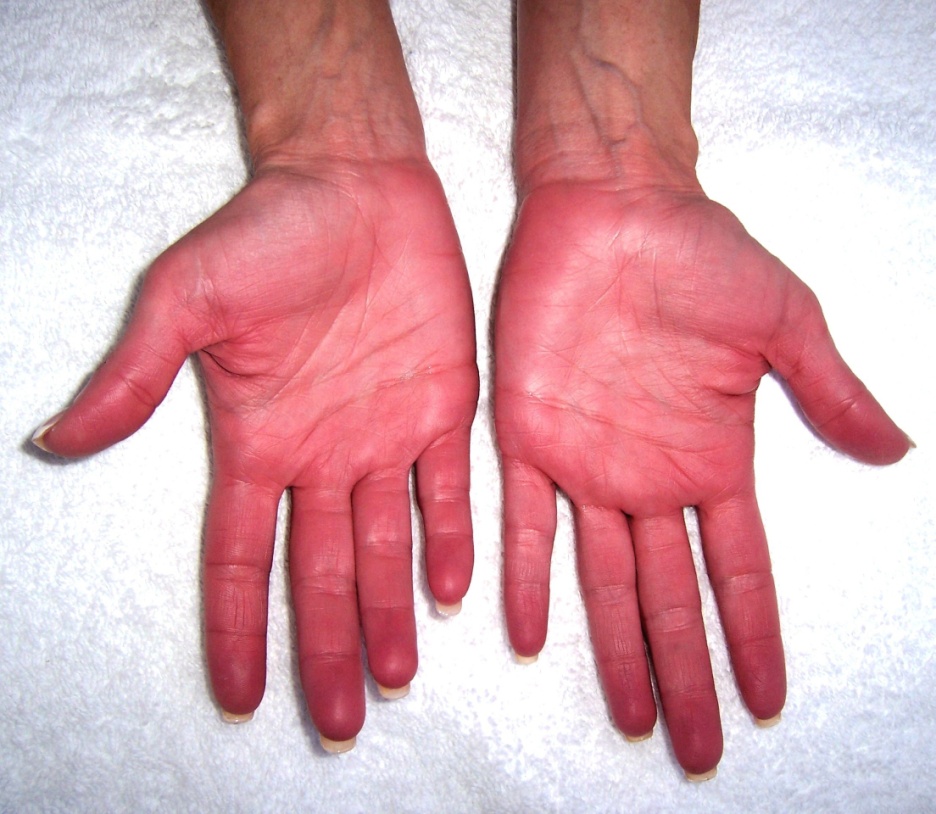 Tanı Kriterleri WHO 2008
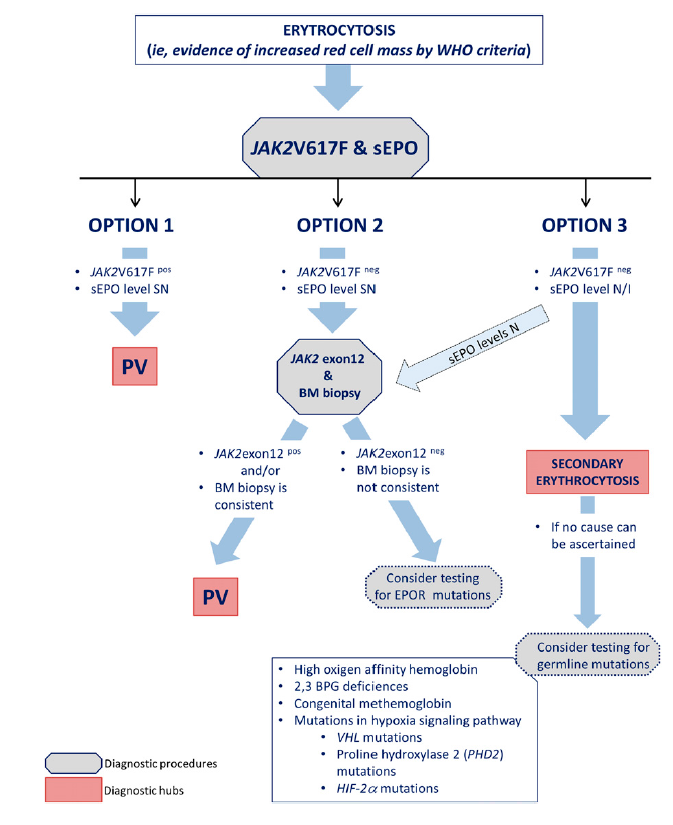 PV: AYIRICI TANI
Tanı Kriterleri WHO 2016
Ana değişiklik Hb kriterinde 
Kadınlarda; tanı eşiği 16.5 g/dL’den 16.0 g/dL’ye,
Erkekler; tanı eşiği 18.5 g/dL’den 16.6 g/dL’ye düşürüldü.
Kemik iliği biyopsi majör kriterlere eklendi.
Minör kriterler basitleştirildi.
Kemik iliği biyopsi major kriterlere alındı.
Endojen eritroid koloni büyümesi minör kriterlerden çıkarıldı.
Kalan minör kriter: Subnormal endojen eritropoietin düzeyi
PSV: LABORATUVAR
Tam kan sayımı:
Htk: 
Hb= 18-24 g/dL arasında değişir
Kadın>%56  Erkek>%60 ise mutlak eritrositozdur.
Lökosit: 
Olguların yaklaşık yarısında artar
Trombosit: 
Trombositoz olguların %80’inde görülür
PSV: LABORATUVAR
Periferik yayma: 
Hipokromi
Mikrositoz
Anizositoz
Polikromazi
Dev trombositler veya megakaryosit parçaları
Nadiren normoblast gözlenir
PSV : Kemik İliği Bulguları
Orta /Ciddi hipersellülarite
Üç seride de hiperplazi
Megakaryositlerde artma, hiperlobülasyon 
Retikulin artımı (Bazı olgularda)
PSV : Kemik İliği Biyopsisi
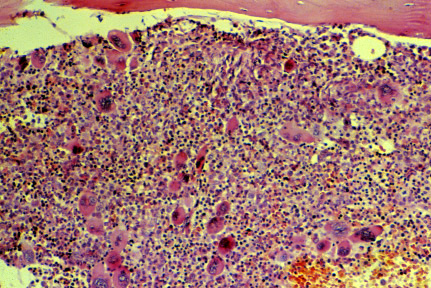 PSV: LABORATUVAR
Nötrofil alkalen fosfataz artar.
Hastaların %70’inde yükselmiştir
Vit B12 artar.
Artmış nötrofil kitlesinden salgılanan transkobalamin  nedeniyle yüksek olabilir. 
Folat düzeyi:   
Genellikle azalmıştır.
PSV: LABORATUVAR
Hiperürisemi
Serum LDH düzeyinde artış
Eritrosit sedimentasyon hızı düşük (yükselmez)
PSV: LABORATUVAR
Serum eritropoietin düzeyi: 
Karakteristik olarak düşüktür ve tedavi ile hemoglobin değerleri normale getirilse bile düşük kalır.
PSV: LABORATUVAR
Oksijen saturasyonu : 
Parsiyel O2 saturasyonu >%92
Böbrek ve karaciğer testleri ve Abdominal USG: 
Sekonder polisitemiden ayrımda yararlıdır
PV: Komplikasyonlar
Tromboz: En sık mortalite nedeni
Kanamalar
Peptik ülser
Myelofibrozis (%30)
Akut lösemi; genellikle AML (%10)
Diğer maligniteler
Hiperürisemi ve Gut
PV:TEDAVİ
Flebotomi
P32
Busulfan
Pipobroman
Hidroksiüre
Anagrelide
INF-alfa: Dirençli kaşıntıda etkili
İmatinib
JAK-2 inhibitörleri
PV:TEDAVİ
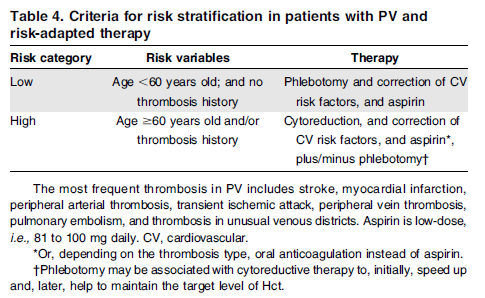 PROGNOZ
Tedavisiz hastalarda ortanca sağkalım tanı tarihinden itibaren 1.5 yıl

Tedavi alan hastalarda sağkalım tanı tarihinden itibaren yaklaşık 10-15 yıl